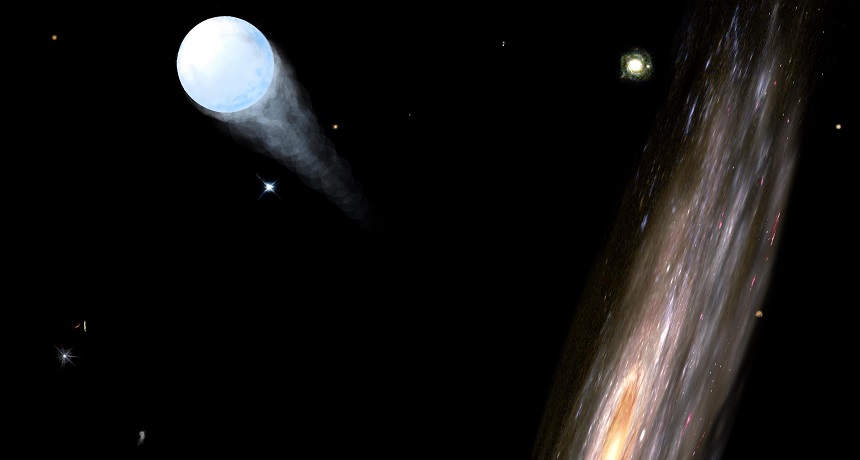 Main Sequence Runaway Project
Ondrejov Observatory (22.08.2023)
Aakash Bhat
Content
What are Runaways and why are they interesting?
Where are Runaways?
The motions of stars can be characterized with multiple components:
Stars rotate around the center of the Galaxy in a disk. This is where star formation takes place (rotation velocities of order 100-250 km/s)
Stars are born in open clusters. Think Pleiades, Orion.
Stars have a velocity dispersion within their clusters (of order <5 km/s)
So what happens if you find young stars outside the Milky Way disk going away from it?
Formed in the Disk and kicked out (Remember this for later)
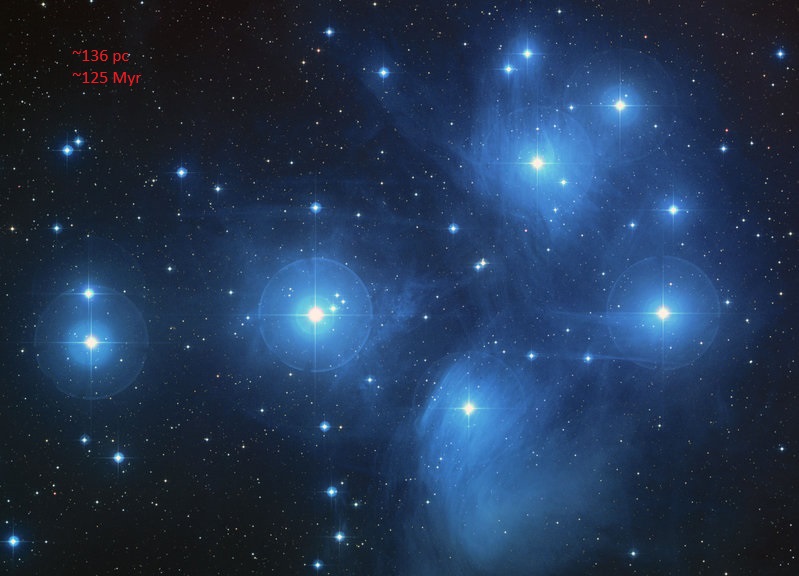 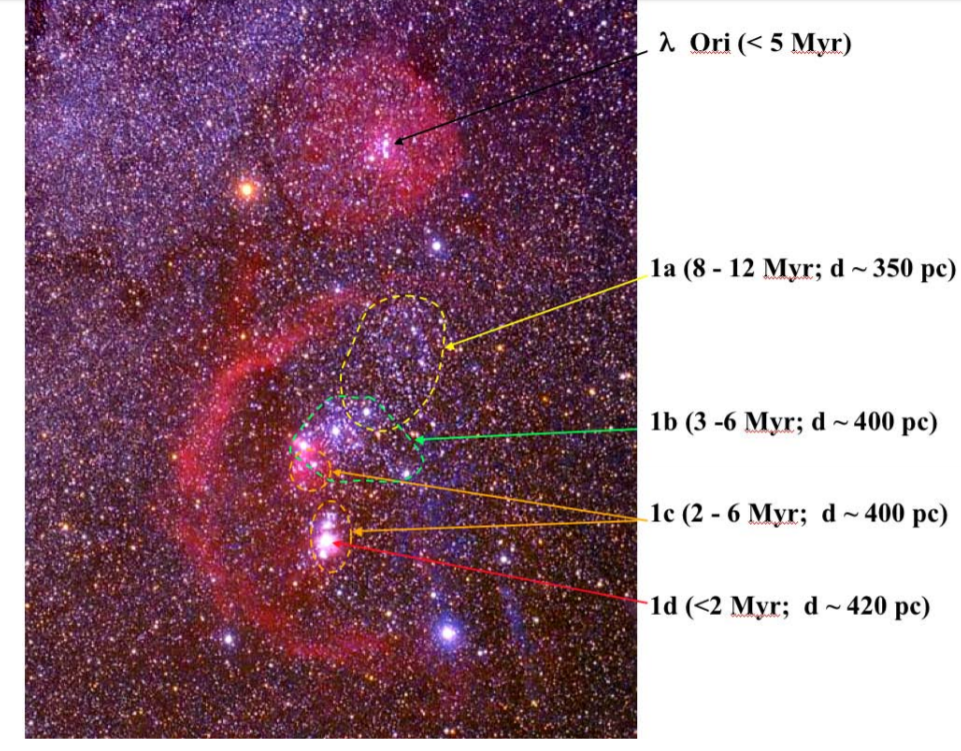 Formation Mechanism: Open Clusters/Associations
All Stars formed in clusters. Single, Binary, Triples..
Proto-clusters are violent. Many stars taking part in dynamics.
Gravitationally stable structure formed, but has there been mass loss?
Bally J.
Overview of the Orion Complex (2008)
Space Telescope Science Institute using HST
BSS: Binary Supernova Scenario
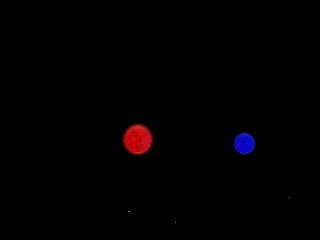 Credit: Andreas Irrgang
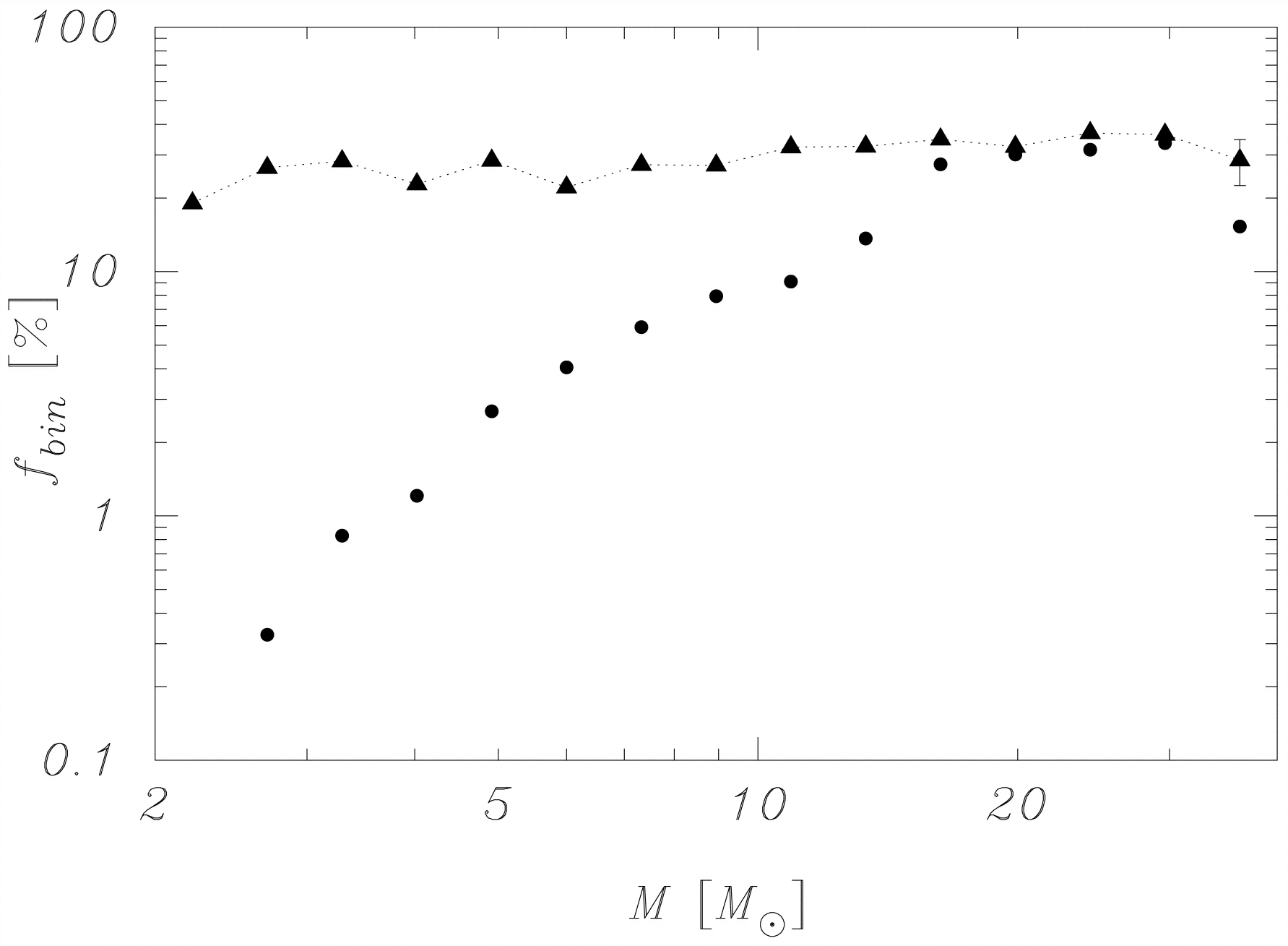 Binaries surviving supernovas
Mainly single!
Binary fraction of runaways
PORTEGIES ZWART (2000)
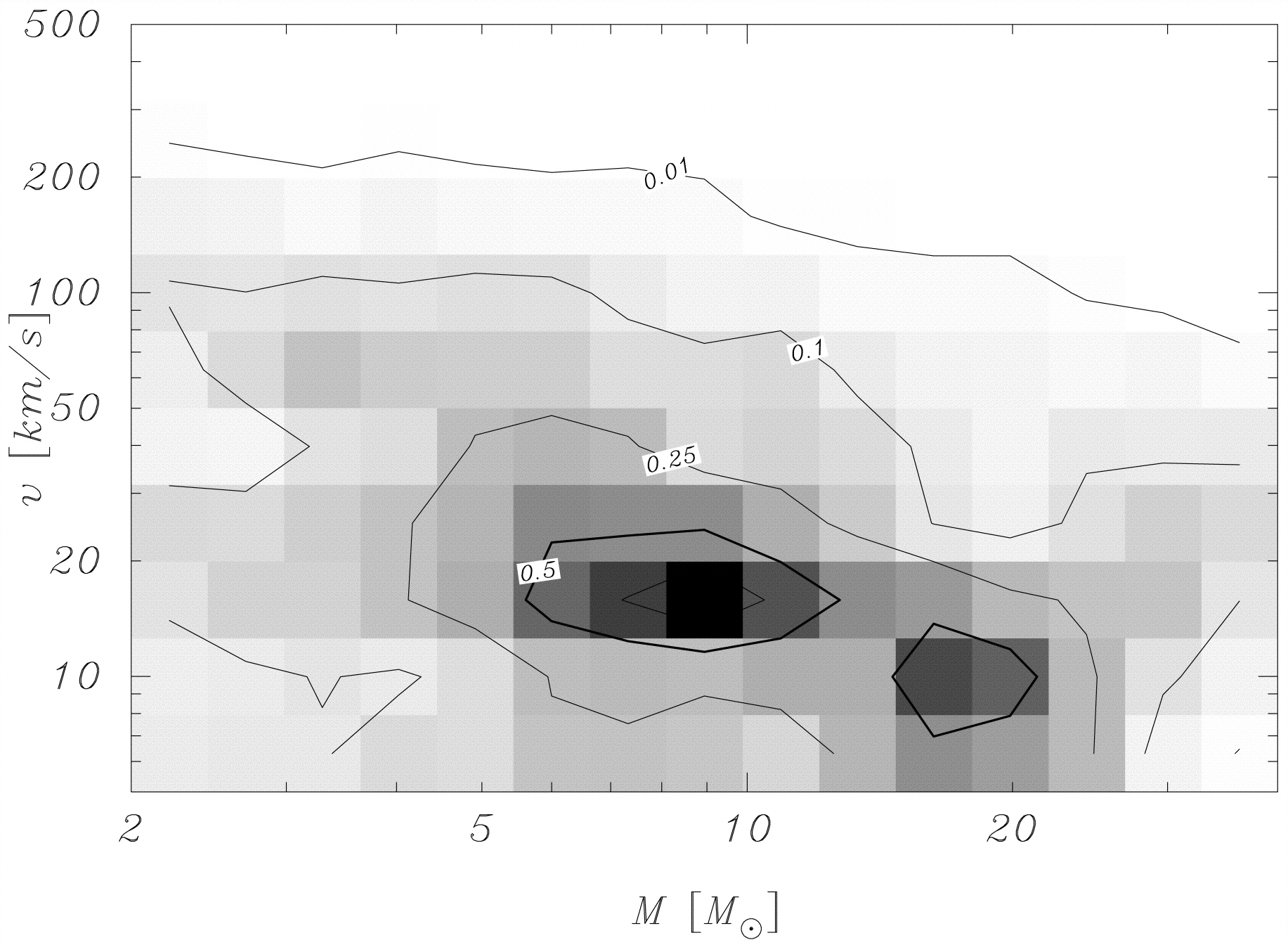 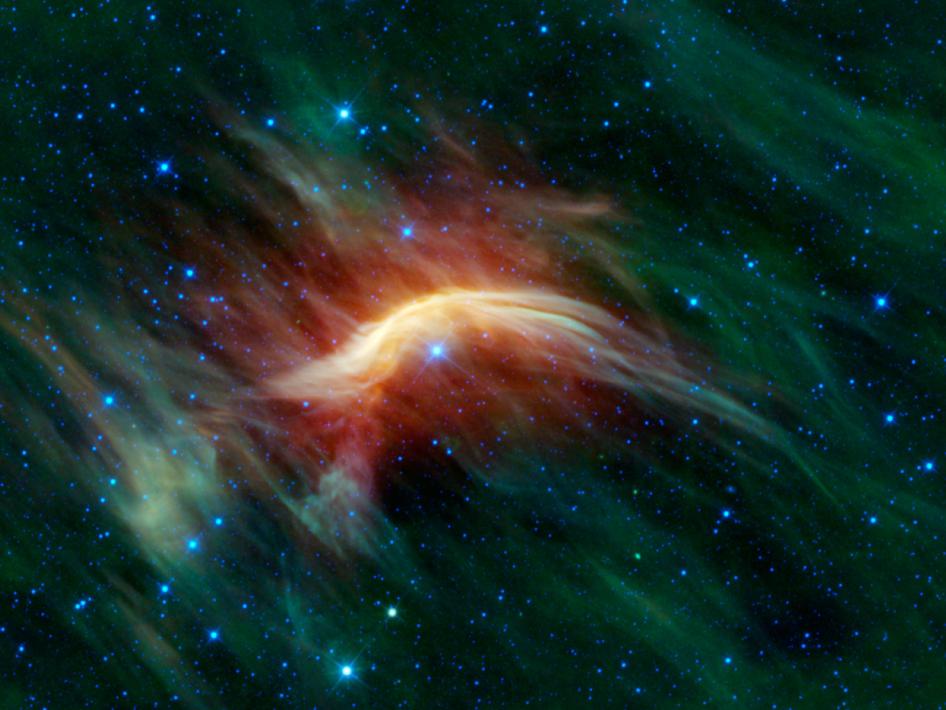 Zeta Ophiuchi
Credits: NASA
DES: Dynamical Ejection
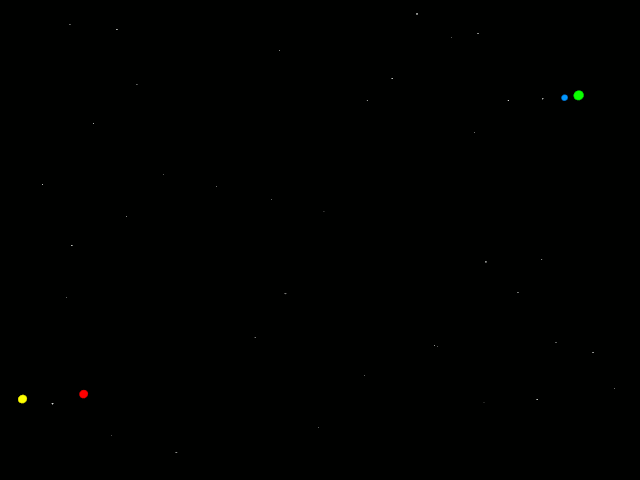 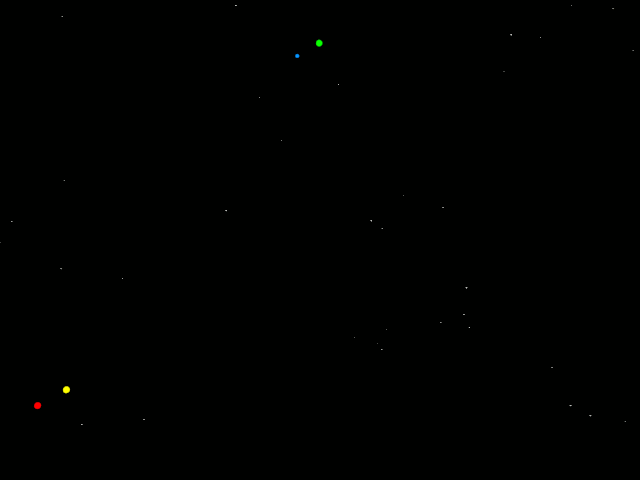 Exchange
2 Runaways
1 Runaway
Gvaramadze et. Al.
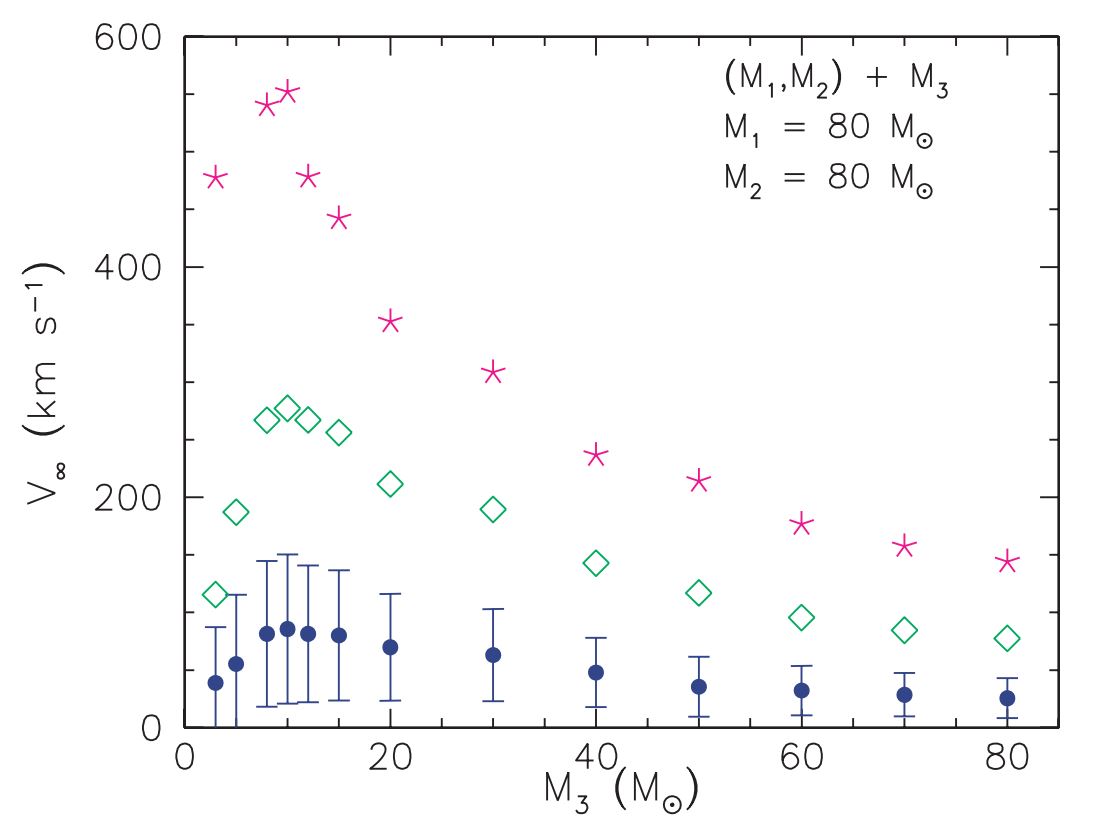 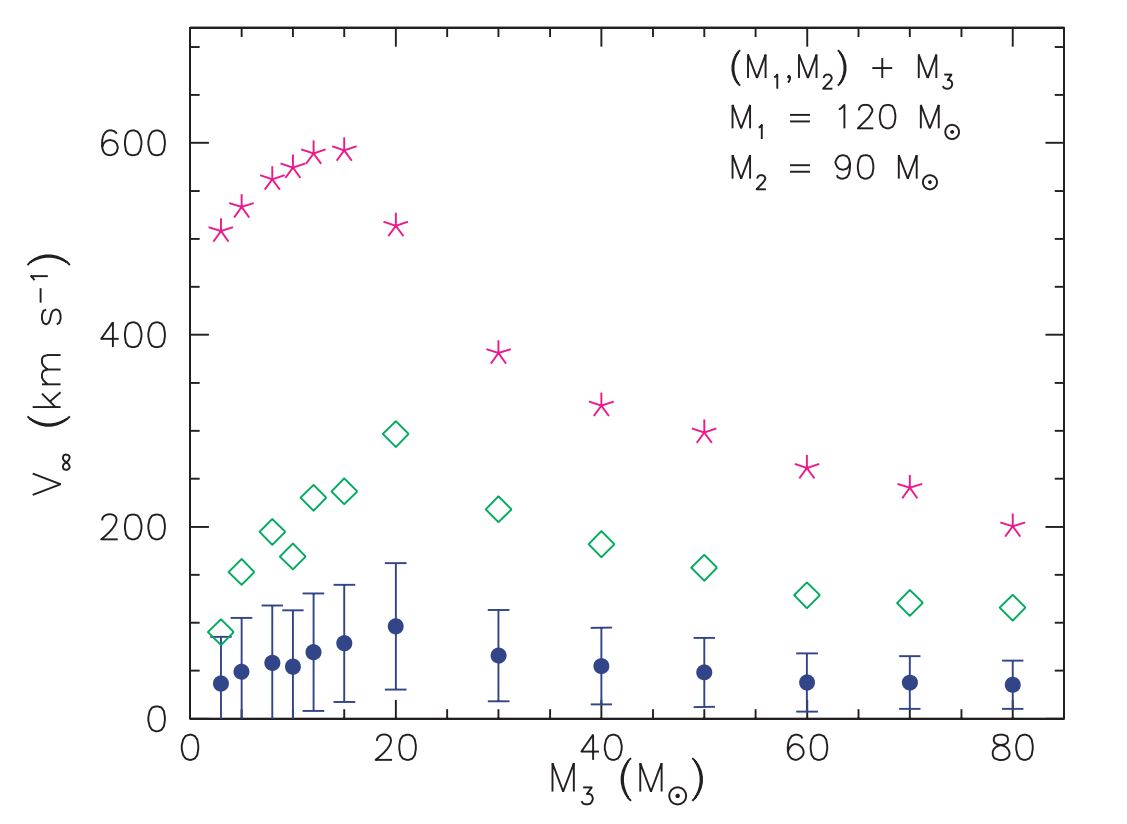 The more massive the intruding star the larger the recoil velocity of the binary and the smaller the velocity of the ejected star relative to the centre of mass
The more massive the intruding star the greater its ability to affect the binding energy of the binary system and thereby to increase the kinetic energy of the system
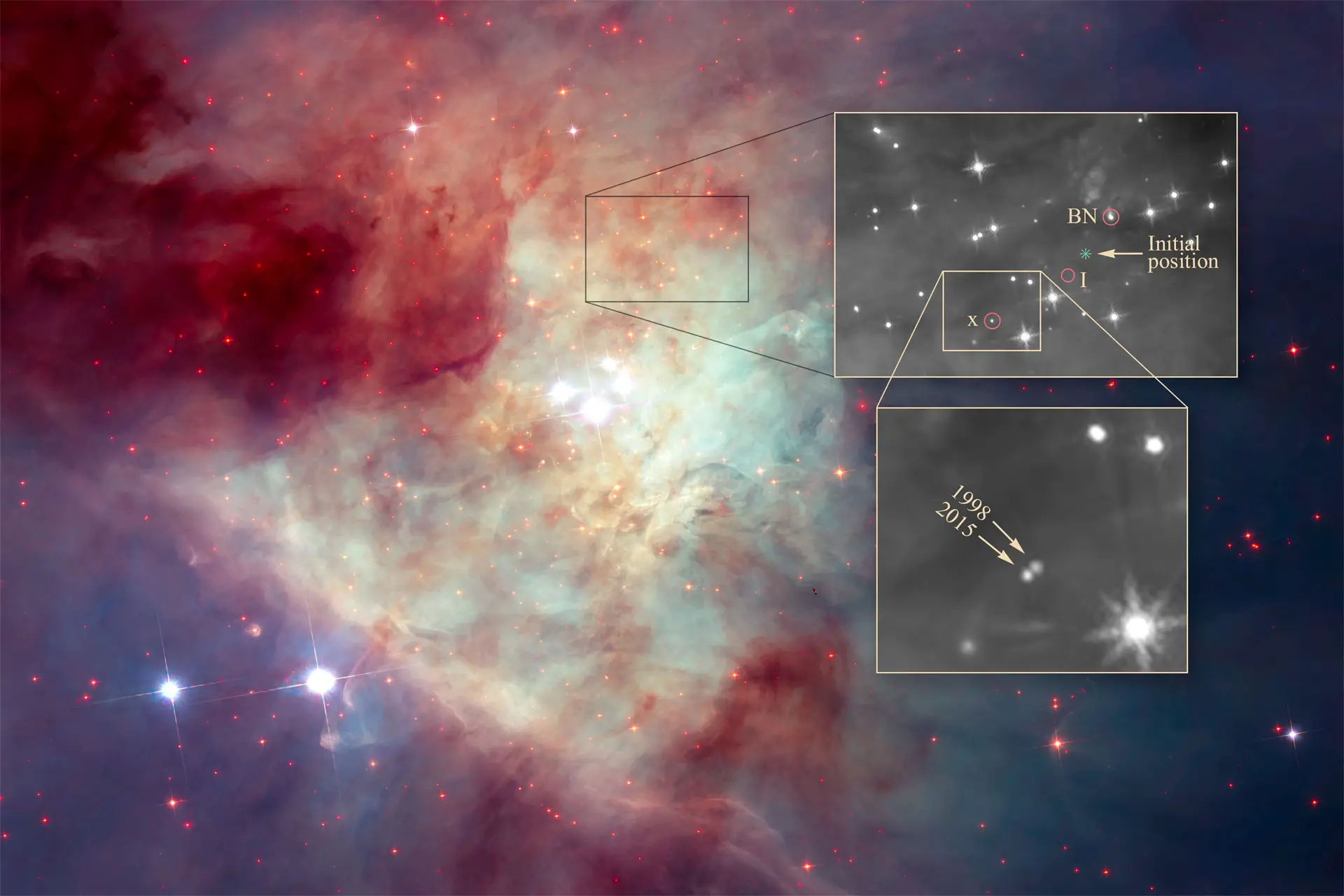 Credit: HST
Hills Mechanism: SMBH
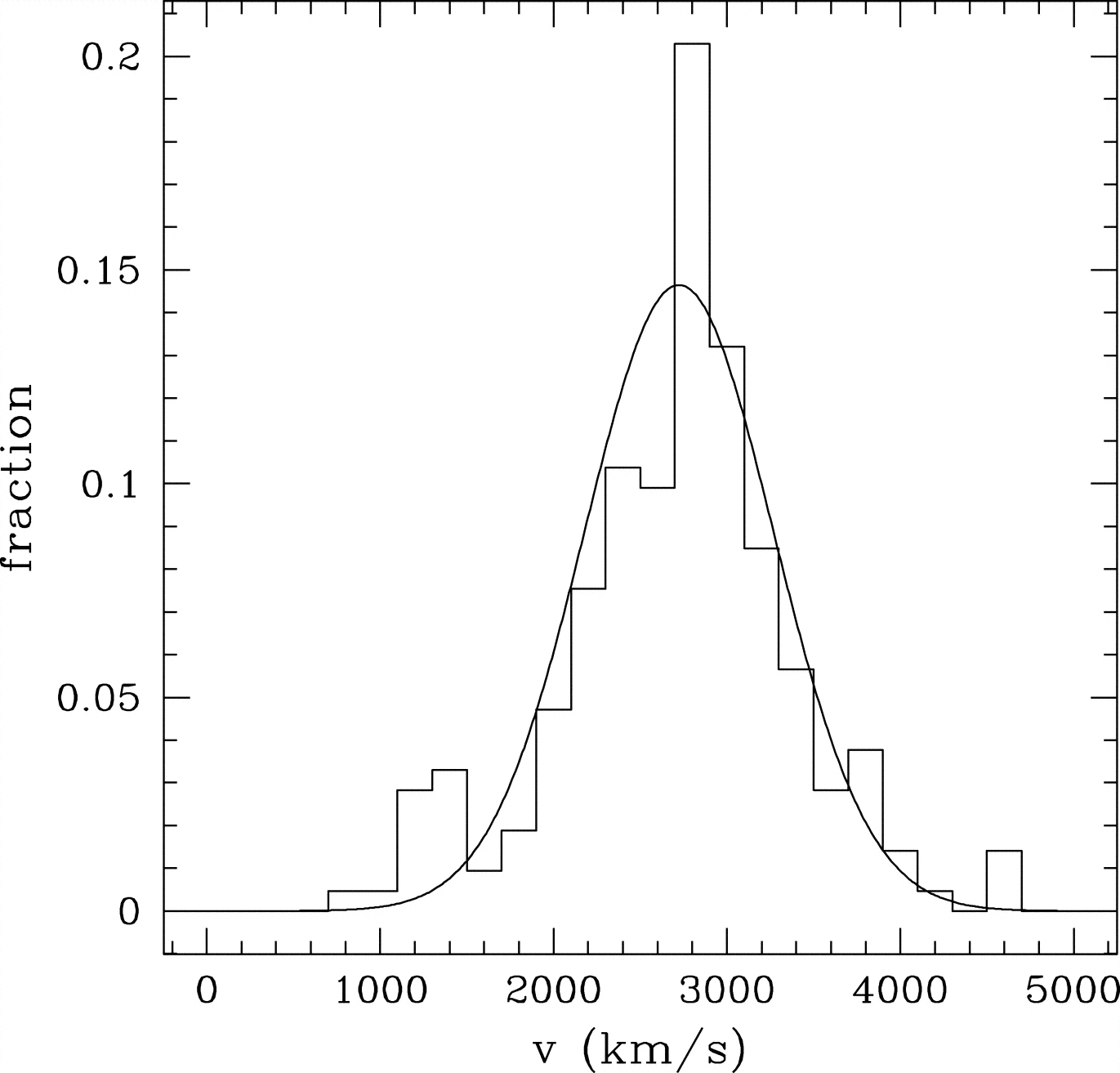 Hills Mechanism: SMBH
The Milky Way has an SMBH at its center
Binary goes near the SMBH
Tidal Forces disrupt the binary
Hypervel + S-type
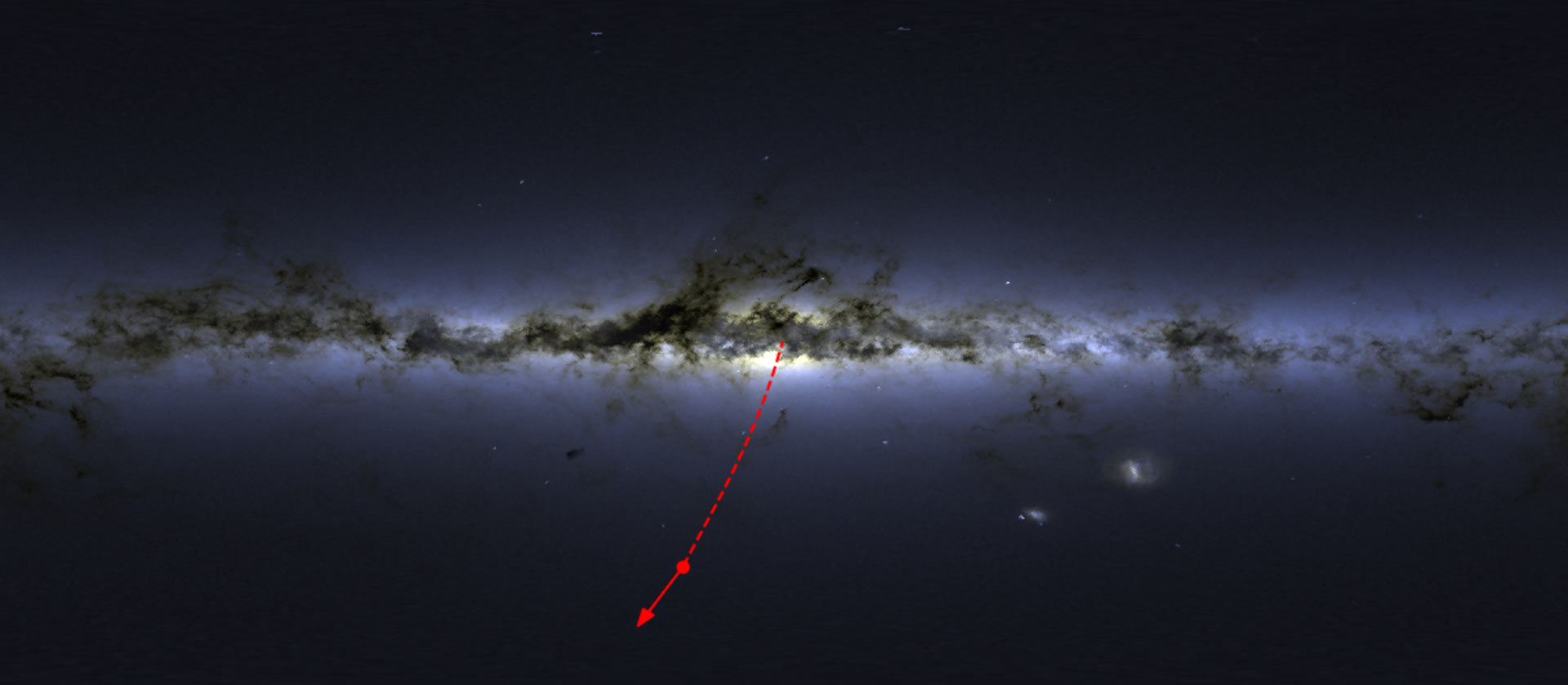 Koposov et. al.
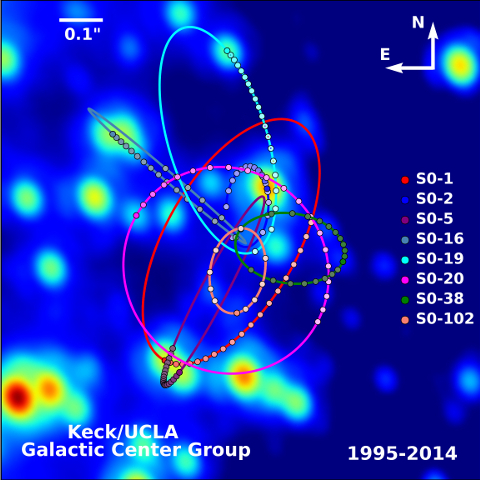 Credit: UCLA Astronomy
RECAP
Runaway stars are stars with velocities >30 km/s and velocity vectors pointing away from the disk.
There are multiple ways of creating main-sequence runaways:
Binary Supernova Scenario
Open Cluster Dynamical ejection
Hills Mechanism
There are differences:
Hills produces the fastest stars which point directly to the center
DES implies that the age of the star must be similar to the age of cluster
BSS produces stars with imprints of binary interaction: High Rotation, He
6-d Kinematics
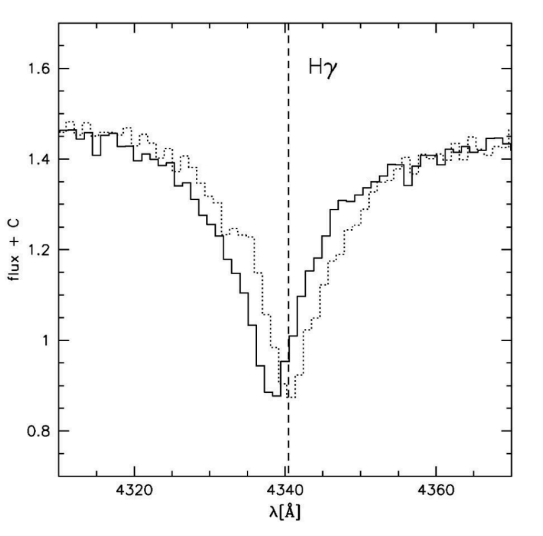 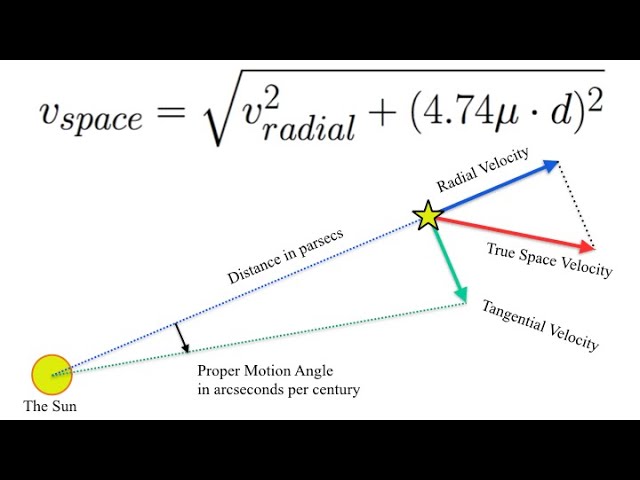 4d + α,δ
Jason Kendall on Youtube
How to study them?
We can use runaways in two ways
Study a cluster and find runaways from it
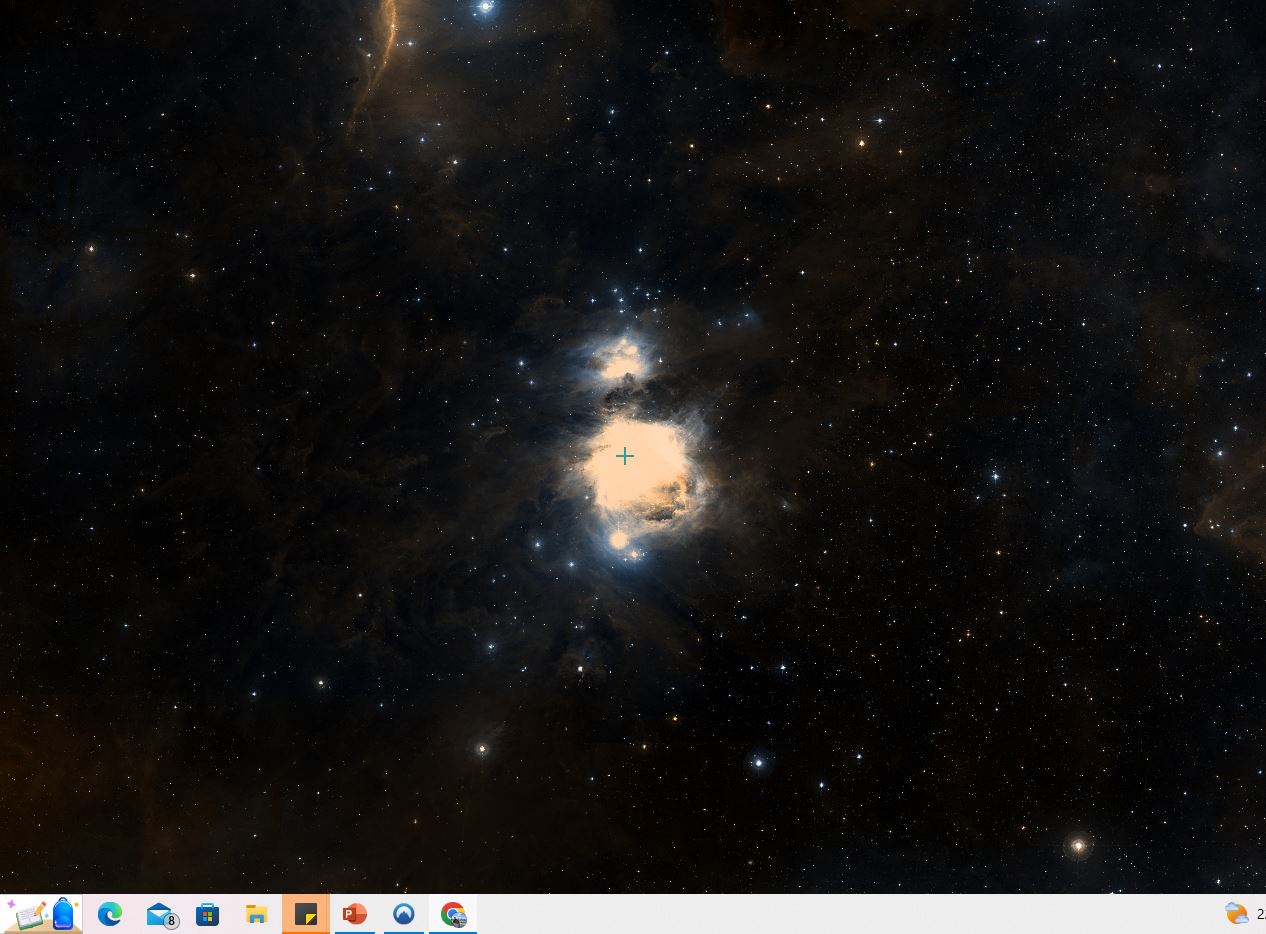 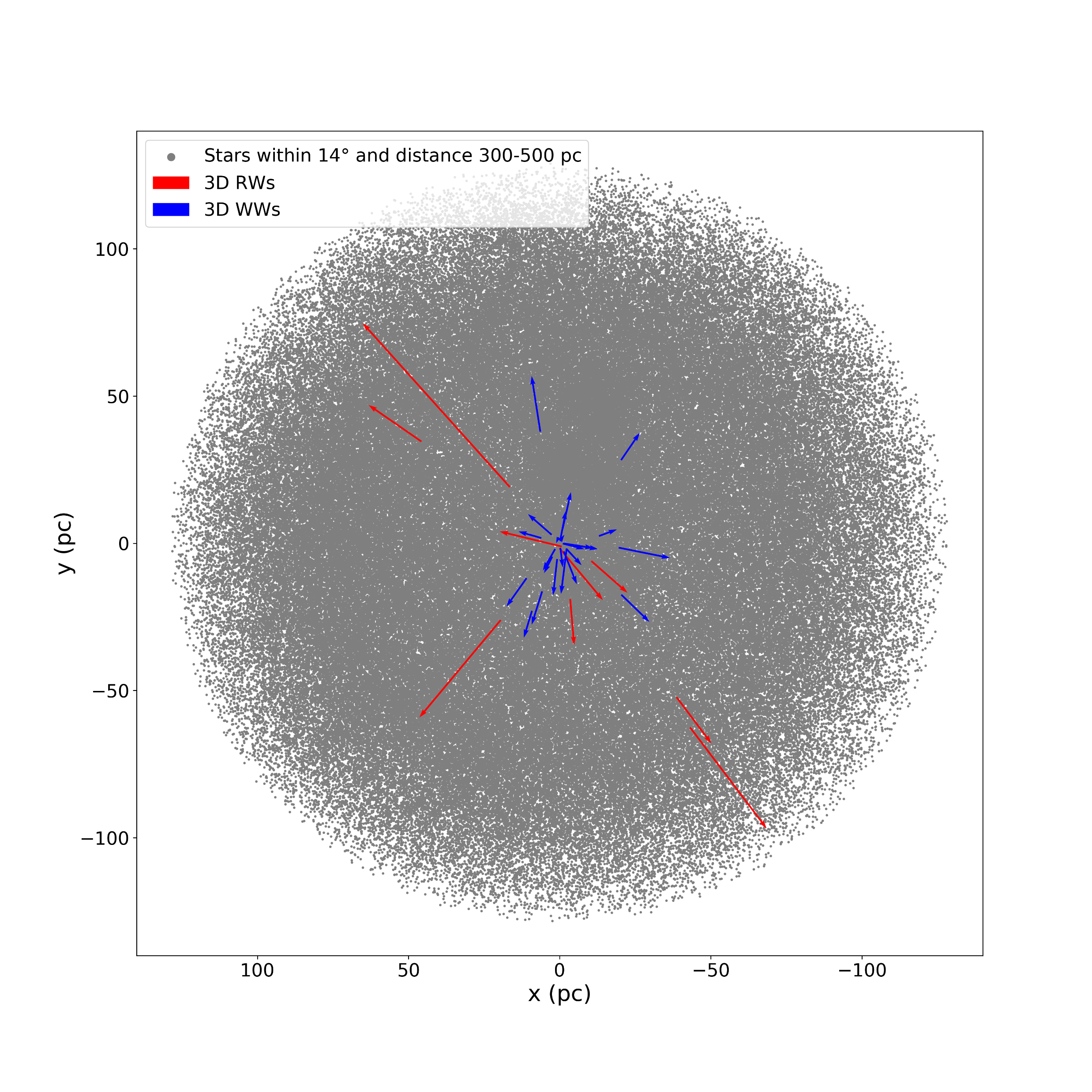 Orion by Farias and Schöttler
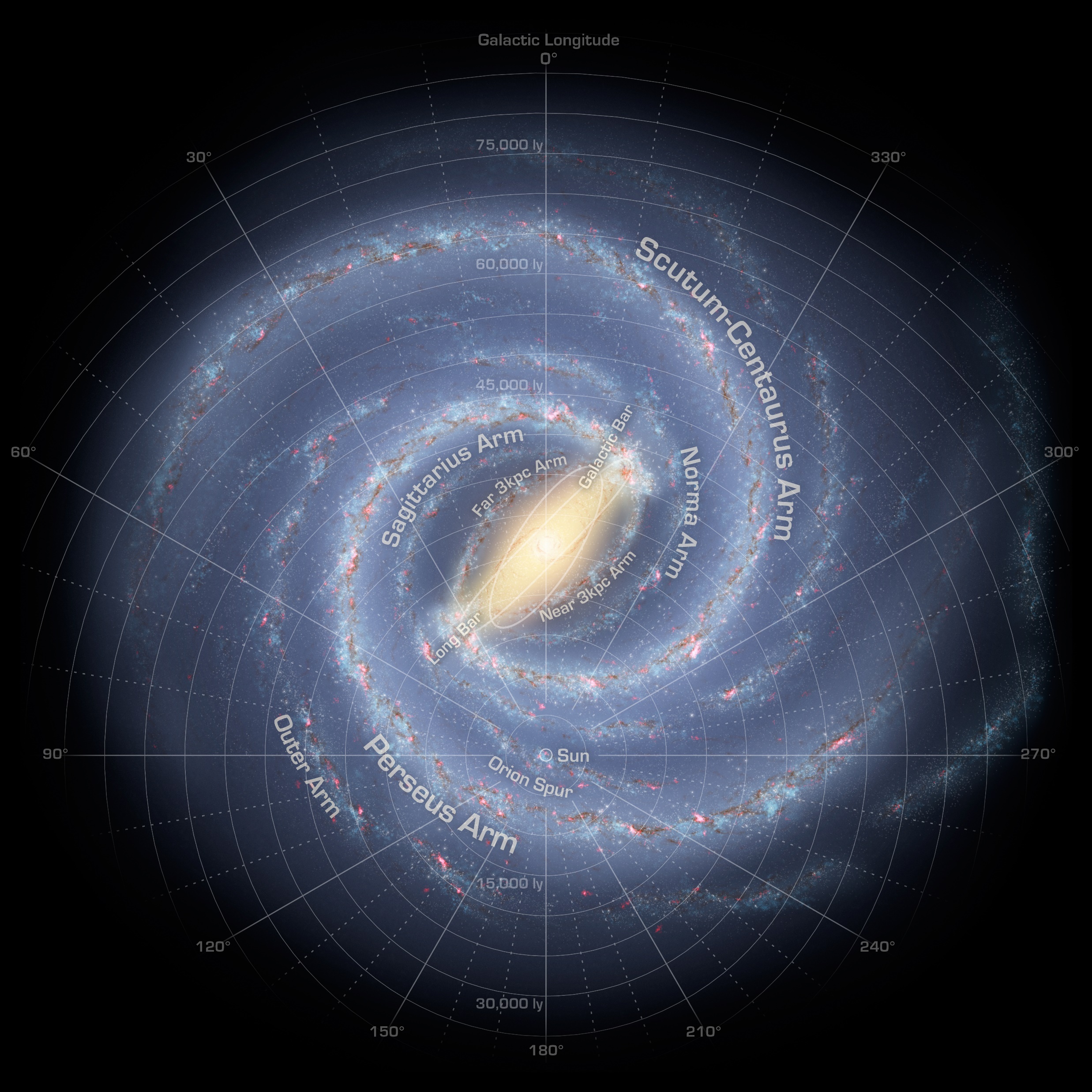 Method 2: Study Runaways and find their clusters
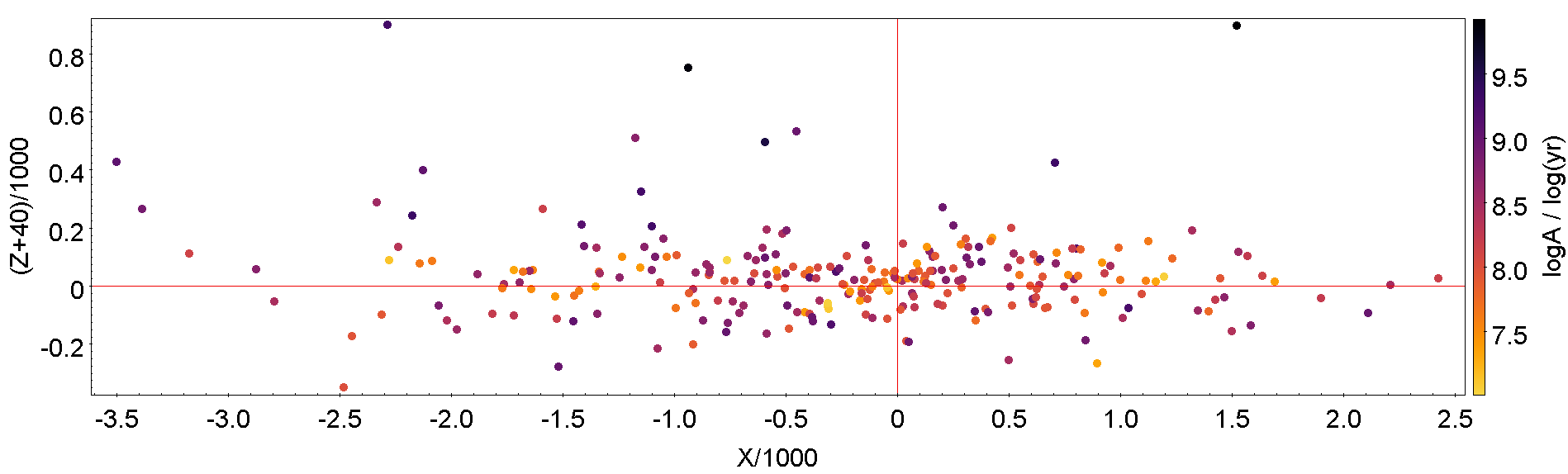 Halo: Sphere
Bulge
Disk
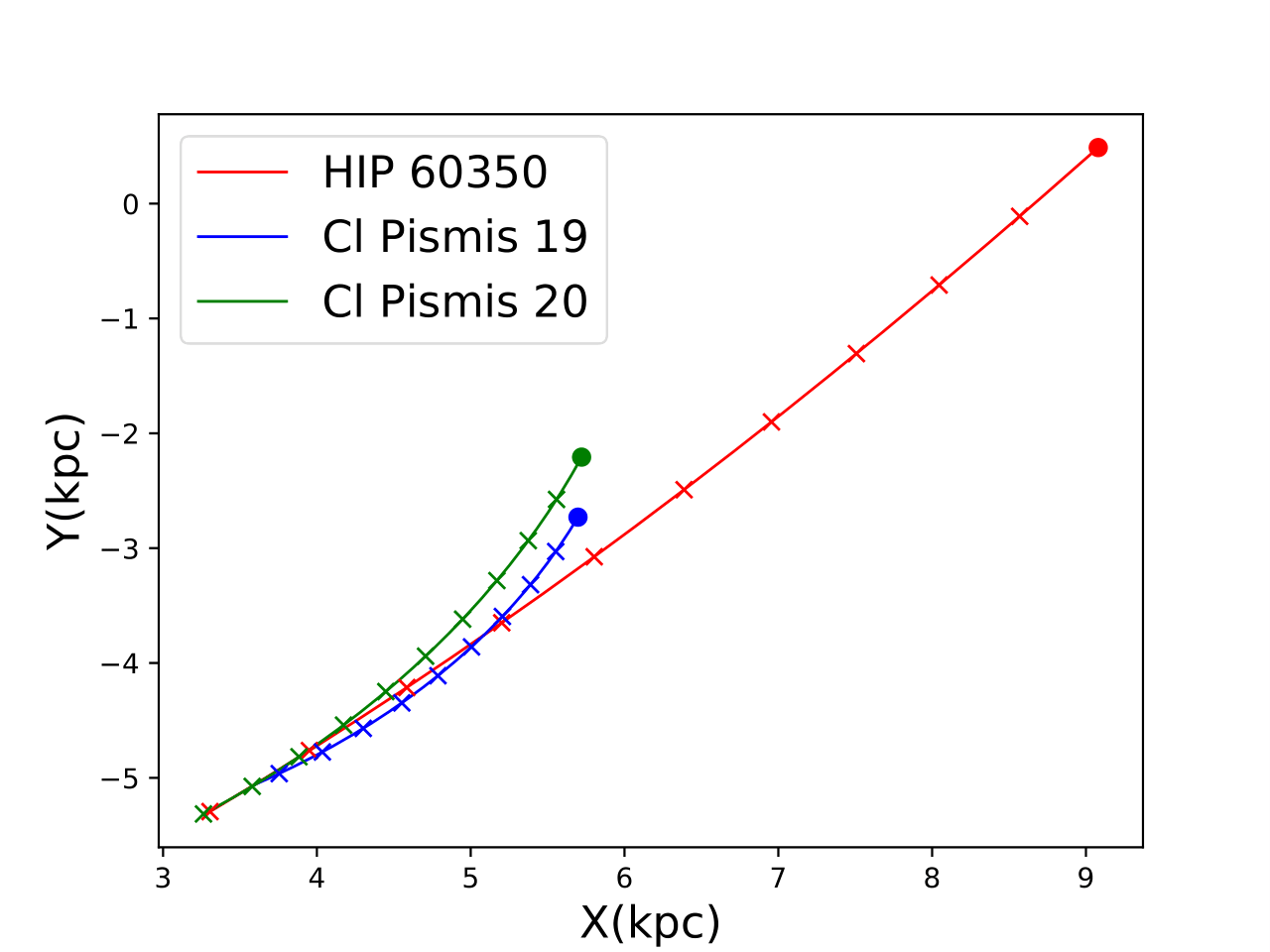 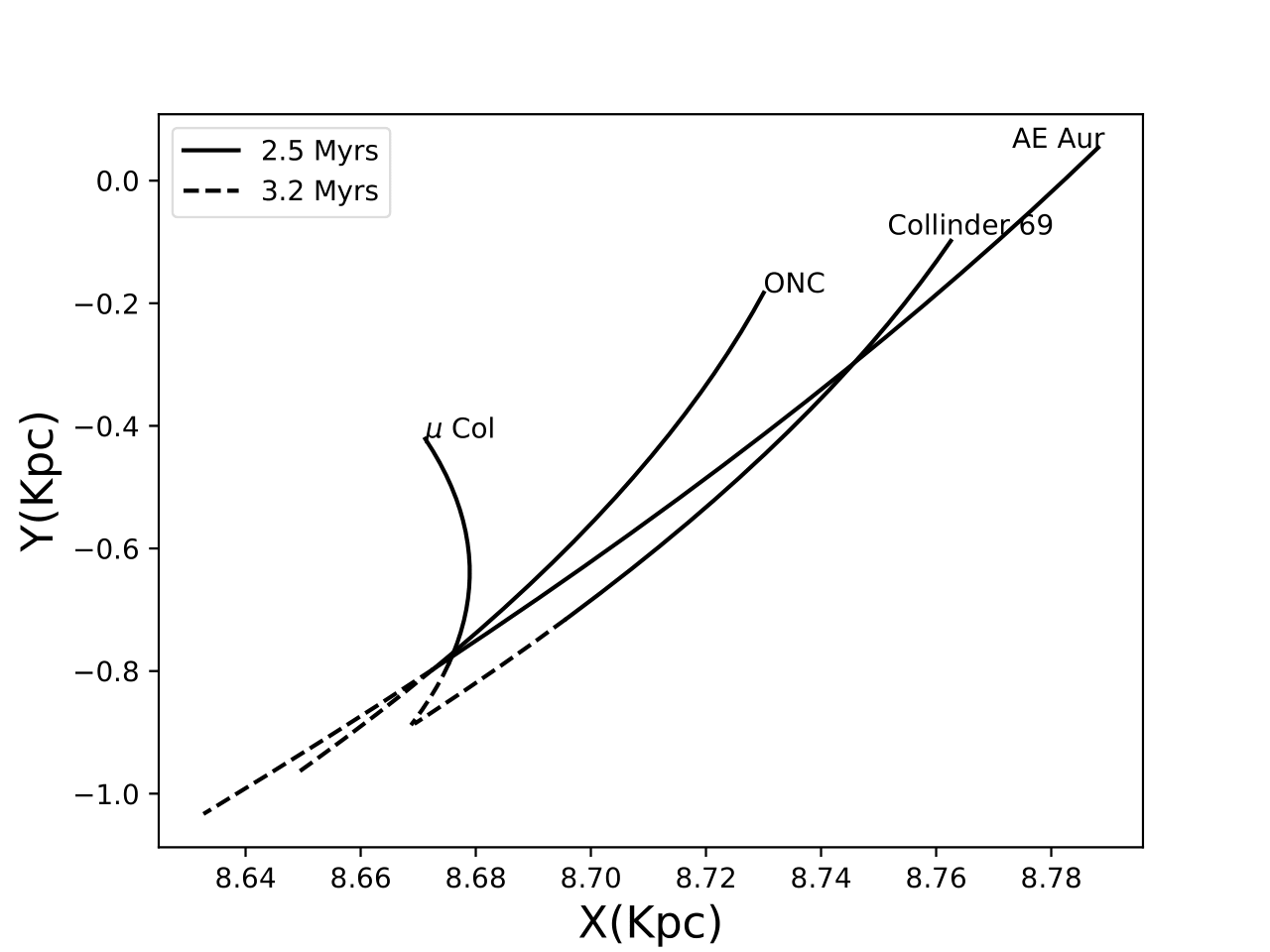 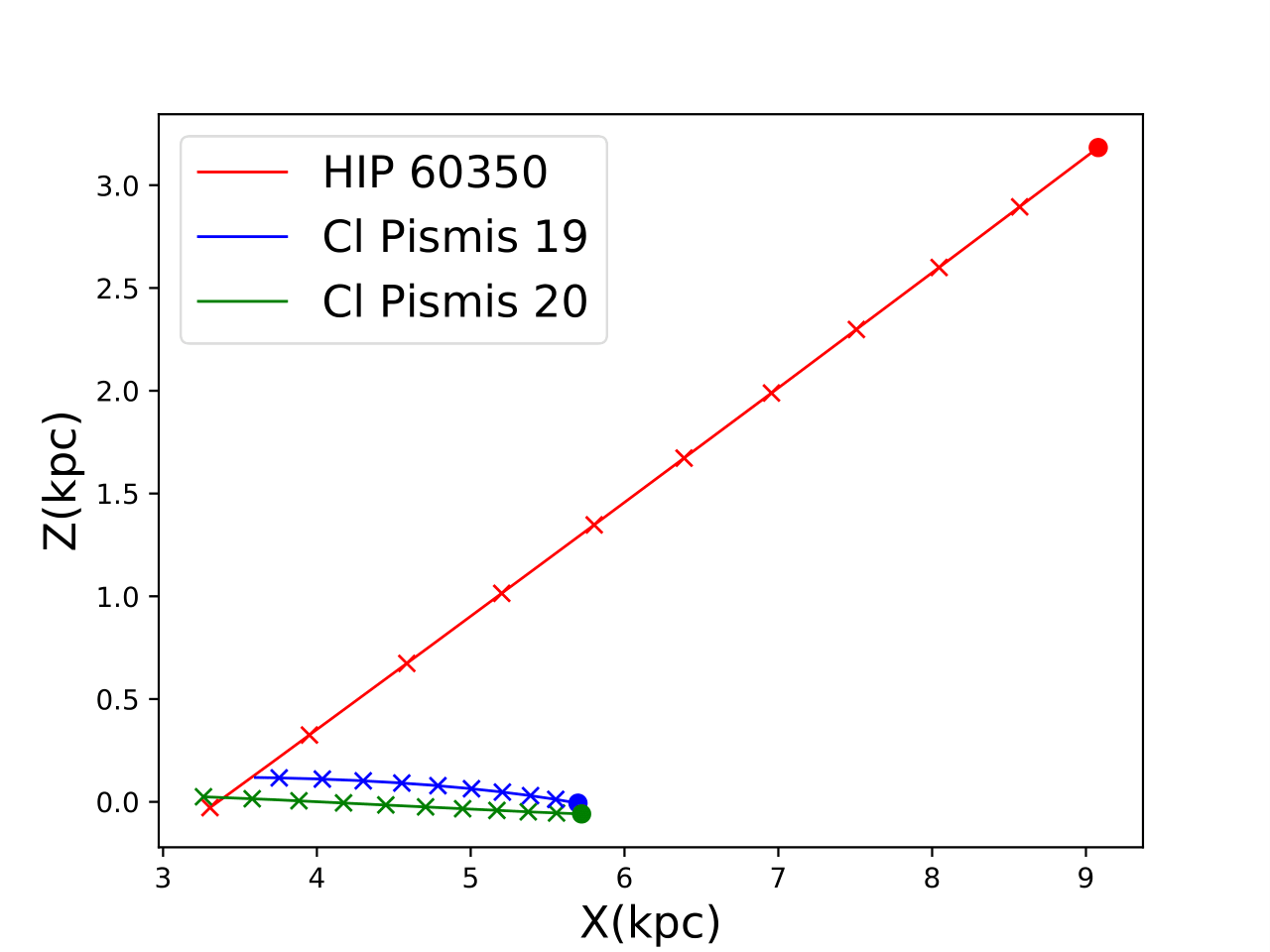 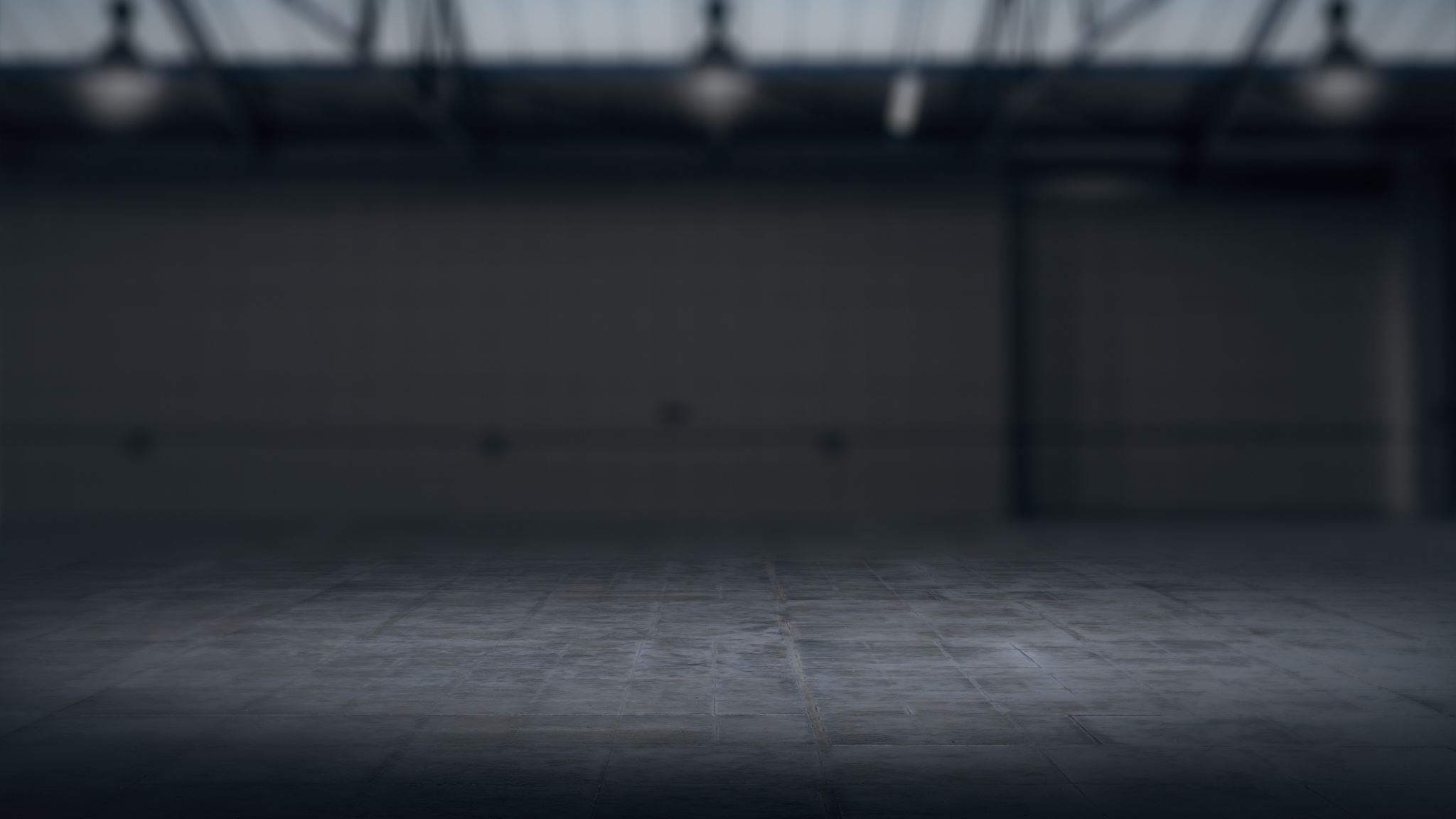 What is different about this project?
So far, we have studied well known stars and collected kinematics based on literature values. These tend to be bright, nearby, high declination objects.
But if we want to find the missing runaways, we need to start from scratch: Find our own targets, take our own measurements, do our own spectral analysis.
And if we are lucky, we might find something new!
What can we learn?
Stellar Evolution (Life, Death, Afterlife)
Cluster formation 
Galactic structure (Mass Function)
Supernova rates and star formation
If lucky, common enevlope/accretion
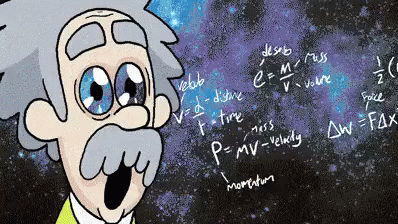 How to find the Target without RV?? Use other 5 kinematic values
The catalog we use to select stars from is the catalog of Reed from 2005
In vizier: V/125/obcat
https://ui.adsabs.harvard.edu/abs/2005yCat.5125....0R/abstract
Mag<11
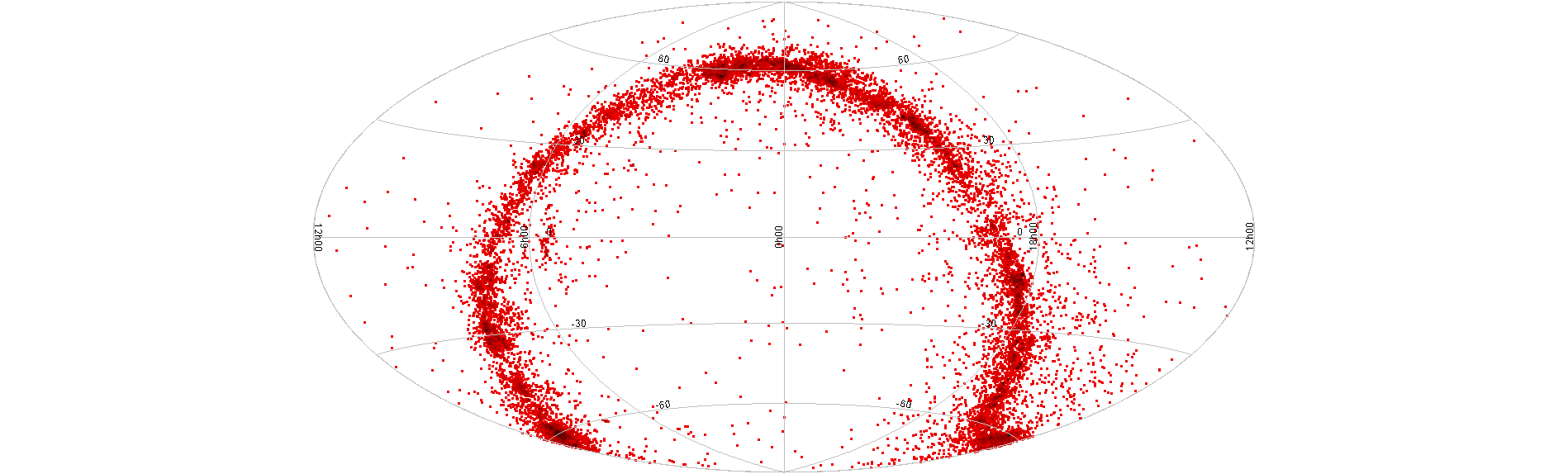 We can use Gaia and Simbad (5 arcsec each) to get:
Tangential Velocity:	4.74*pm/parallax>25 km/s
Galactic Z coordinate:    >150 parsec (0.15 kpc)    (icrstoGal(polarXYZ(ra,dec,1/parallax)))
RUWE <4  (Is our Parallax reliable? Especially bad if stars are binaries)
Parallax>0 and parallax_over_error>4
!(abs(radvel)>=0) in Simbad
To prioritize make your list decreasing order by gal_z and by main_type=„star“
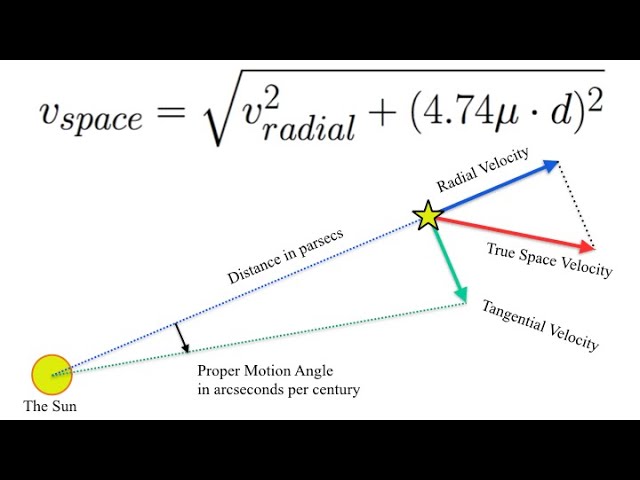 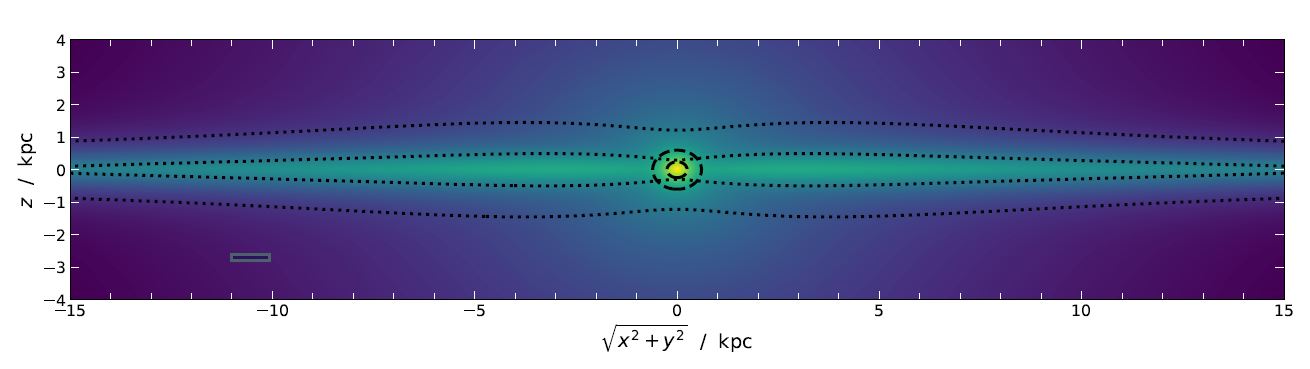